Mass and Volume
Mass
The amount of matter in an object
Measured in grams
Measured with a Triple Beam Balance
Mass – not relative, doesn’t relate to gravity, is the same on any planet
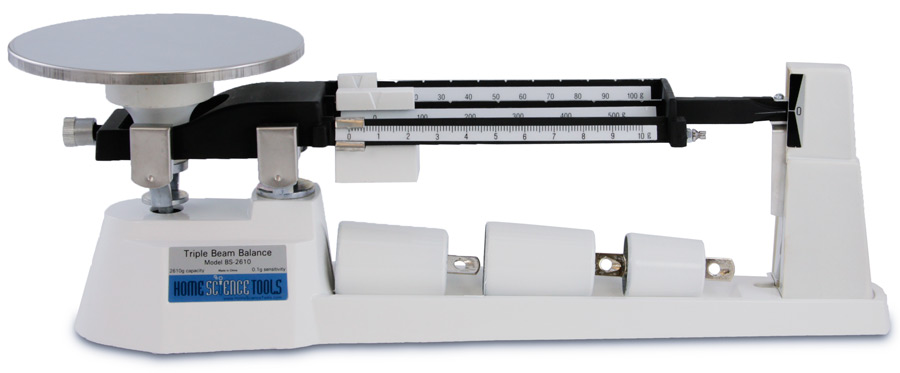 Volume
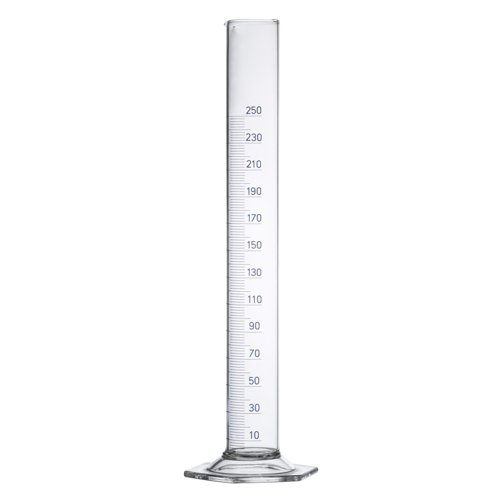 How much space an object takes up
Measured in mL or in3
Two ways to measure
Displacement in a graduated cylinder
Length x width x height
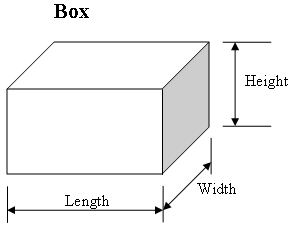